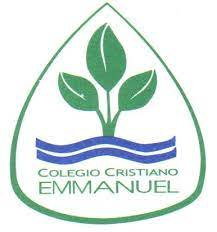 Ritmograma 6° año básico
Ejemplo de Ritmograma
“Sofía” Álvaro Soler
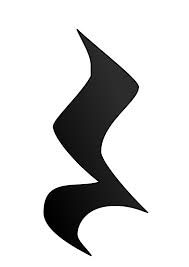 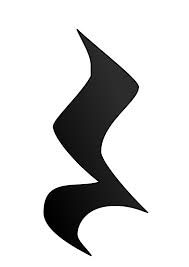 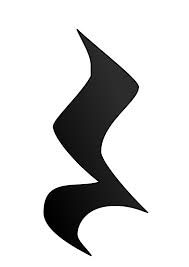 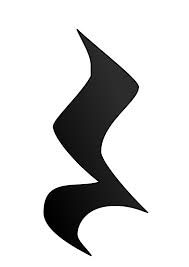 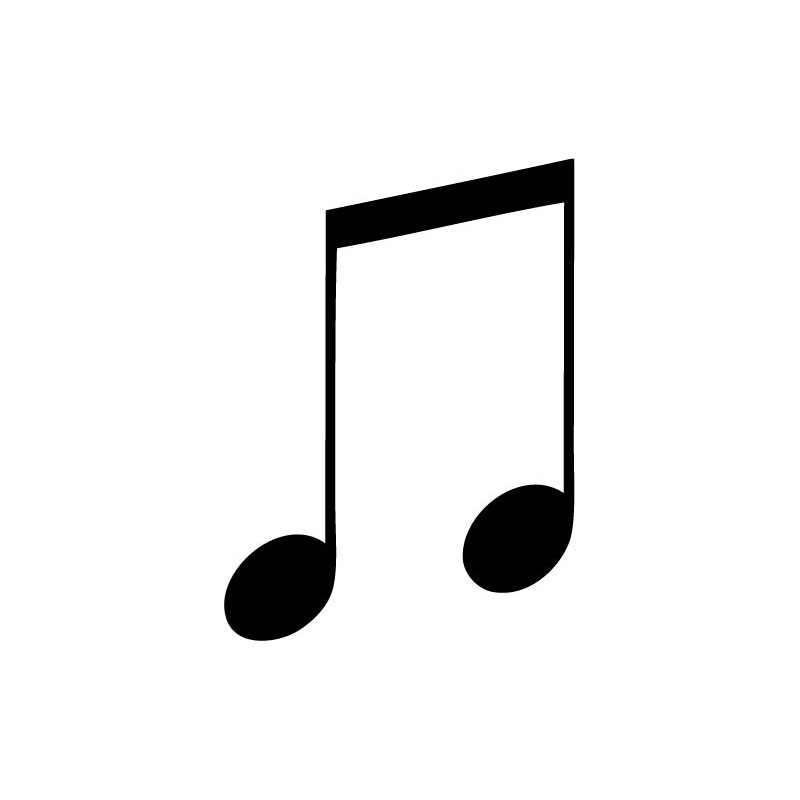 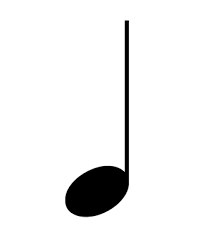 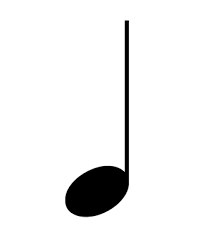 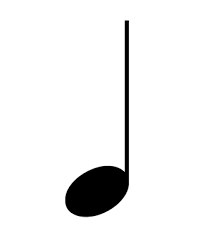 Percusión